Сергей 

Владимирович

Михалков

(1913-2009)
С.В.Михалков - русский писатель, поэт, баснописец, драматург автор текста гимна Российской Федерации.
Наибольшую известность принесли произведения для детей и басни.
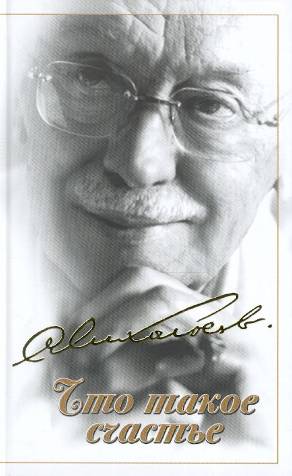 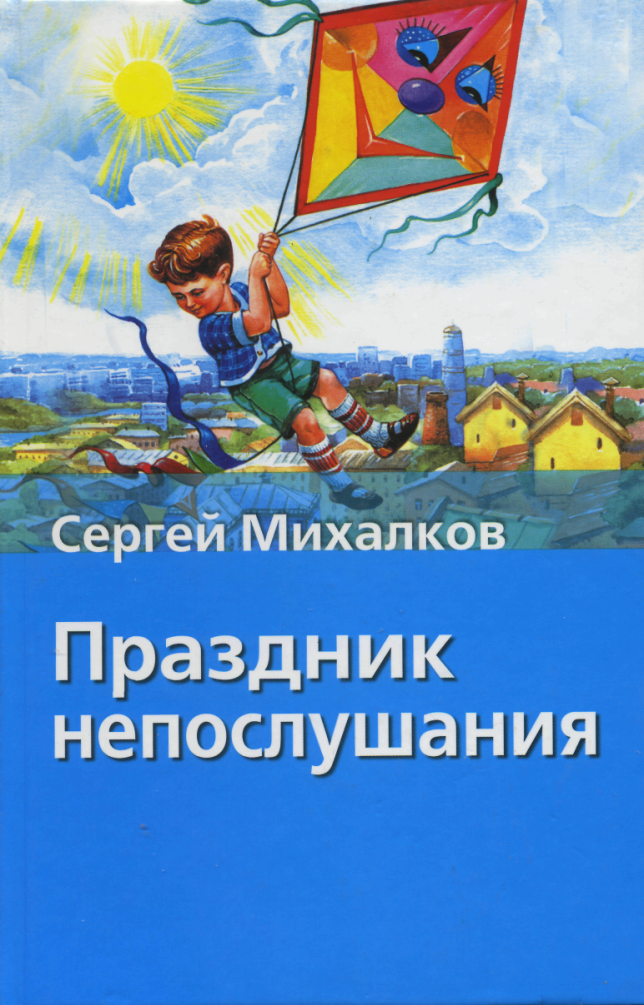 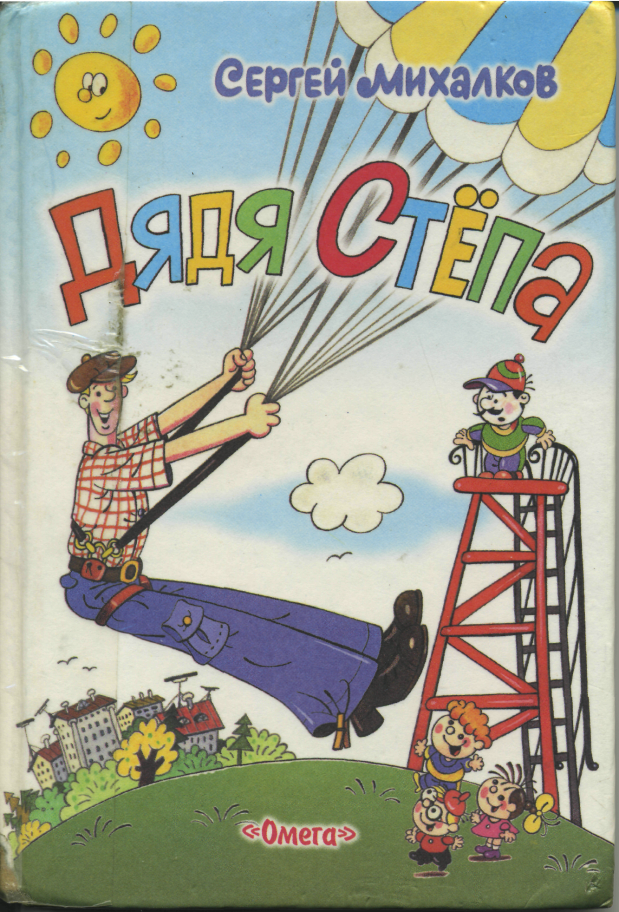 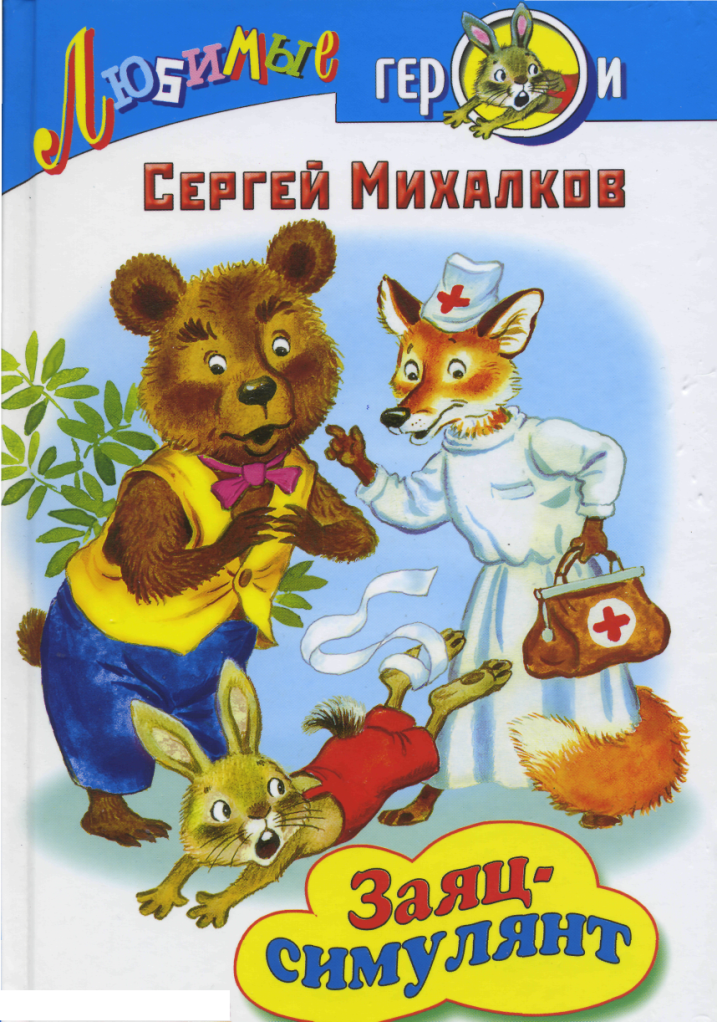 «Стих у Михалкова, то озорной, 
   то насмешливый, неотразимо певуч, лиричен, и в этом его главная сила».
         К. И. Чуковский
\